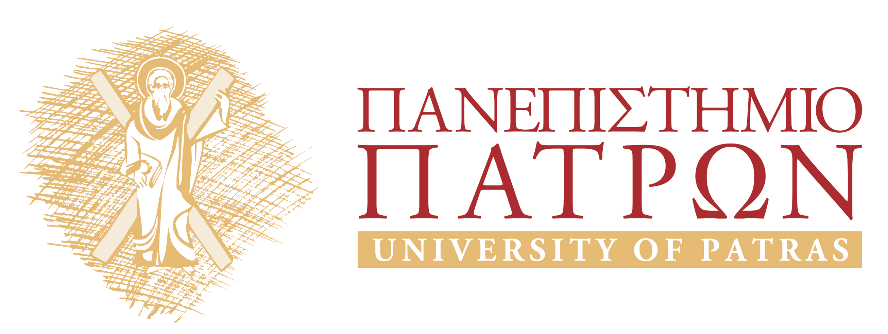 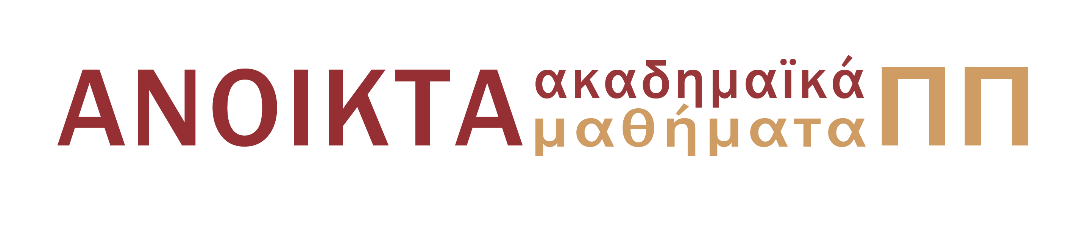 ΕΙΣΑΓΩΓΗ ΣΤΟ ΜΑΡΚΕΤΙΝΓΚ
Ενότητα 19: ΤΙΜΟΛΟΓΗΣΗ I
Θεοφανίδης Φαίδων
Σχολή Κοινωνικών Επιστημών
Τμήμα Διοίκησης Επιχειρήσεων
Σκοποί ενότητας
Ορισμός τιμής και παράγοντες που την επηρεάζουν
Οι στόχοι της τιμολόγησης
3P’s (Προϊόν , προβολή, διανομή)
Μίγμα προβολής
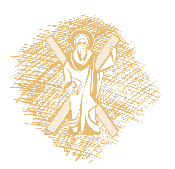 ΕΙΣΑΓΩΓΗ-ΟΡΙΣΜΟΙ
Τιμή: το χρηματικό ποσό που πληρώνει ο αγοραστής στον πωλητή για την απόκτηση κάποιου αγαθού.
Τιμολόγηση: είναι η διαδικασία κατά την οποία προσδιορίζεται η τιμή πώλησης ενός προϊόντος-υπηρεσίας.
Το μάρκετινγκ εξετάζει την τιμή σε σχέση με την αξία και την χρησιμότητα που έχει το προϊόν στον καταναλωτή.
Ο καθορισμός της τιμή αποτελεί ουσιαστικό στοιχείο για μια επιχείρηση (το μόνο P που προσφέρει άμεσα έσοδα!).
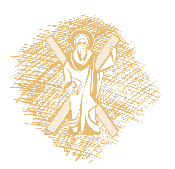 ΠΑΡΑΓΟΝΤΕΣ ΠΟΥ ΕΠΗΡΕΑΖΟΥΝ ΤΗΝ ΤΙΜΗ
Είναι αρκετοί.
Μεταβάλλονται.
Δύσκολα υπολογίζονται.
Δύσκολα ελέγχονται.
Επικρατεί η πρακτική και η εμπειρική γνώση σε βάρος της επιστήμης και της οργανωμένης σκέψης.
Χωρίζονται σε δυο ομάδες:
ΕΝΔΟΕΠΙΧΕΙΡΗΣΙΑΚΟΙ.
ΕΞΩΕΠΙΧΕΙΡΗΣΙΑΚΟΙ.
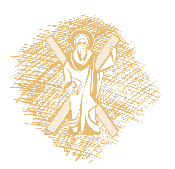 ΕΝΔΟΕΠΙΧΕΙΡΗΣΙΑΚΟΙ& ΕΞΩΕΠΙΧΕΙΡΗΣΙΑΚΟΙ
Α. ΕΝΔΟΕΠΙΧΕΙΡΗΣΙΑΚΟΙ:
Στόχοι της τιμολόγησης. 
Τα υπόλοιπα 3Ps: Προϊόν, Διανομή, Προβολή.
Το κόστος του προϊόντος. 
Β. ΕΞΩΕΠΙΧΕΙΡΗΣΙΑΚΟΙ: 
Τιμές των ανταγωνιστών
Συμπεριφορά καταναλωτών.
Οικονομικό κλίμα.
Νομοθεσία.
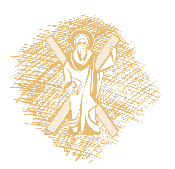 Α1.Στόχοι της τιμολόγησης
Μεγιστοποίηση κέρδους.
Επίτευξη ενός καθορισμένου μεγέθους αποδοτικότητας (π.χ. 10% του κεφαλαίου)
Διατήρηση μεριδίου αγοράς (αμυντική)
Αύξηση μεριδίου αγοράς (επιθετική)
Αύξηση των πωλήσεων (τα κέρδη;)
Διατήρηση σταθερής τιμής (κοινωνικά οφέλη)
Επιβίωση προϊόντος (κάτω από το κόστος)
Αντιμετώπιση ανταγωνισμού. 
Αύξηση ταμειακής ροής (γρήγορη κάλ. Εξοδ.)
Ενίσχυση ποιοτικής ανωτερότητας (υψηλή)
Διατήρηση ή επίτευξη ηγεσίας κόστους (χαμ.)
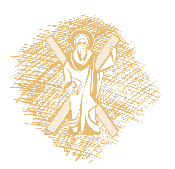 Α2.Τα υπόλοιπα 3Ps (ΠΡΟΪΟΝ)
ΠΡΟΪΟΝ: σε ποιο στάδιο του κύκλου ζωής βρίσκεται;
Εισαγωγής: υψηλή τιμή ελλείψει ανταγωνισμού και αυξημένων δαπανών.
Ανάπτυξης: σταθεροποίηση τιμής εξαιτίας αύξησης ανταγωνισμού.
Ωριμότητας: μείωση τιμής εξαιτίας οξύτατου ανταγωνισμού.
Παρακμής: περαιτέρω μειώσεις της τιμής ώστε να αυξηθεί η ελκυστικότητα του προϊόντος και να ρευστοποιηθούν τα αποθέματα.
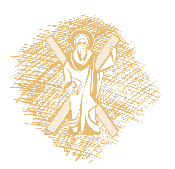 Α2. Τα υπόλοιπα 3Ps (ΔΙΑΝΟΜΗ)
Ποια τιμή χρεώνει ο Π ή Β;
Τι λειτουργίες επιτελούν οι μεσάζοντες και τι δαπάνες έχουν;
Ποιο είναι το επιθυμητό περιθώριο κέρδους των μεσαζόντων για να διανείμουν το προϊόν στον καταναλωτή;
Οι μεσάζοντες είναι επιχειρήσεις και λειτουργούν με ορθολογικά-οικονομικά κριτήρια, οπότε η τιμή πώλησης είναι το Νο 1 κριτήριο!
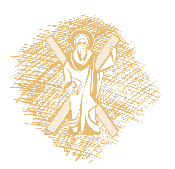 Α2. Τα υπόλοιπα 3Ps (ΠΡΟΒΟΛΗ)
Τι τεχνικές προβολής χρησιμοποιεί η επιχείρηση για να υποστηρίξει το προϊόν της και πόσο κοστίζουν;
Χρησιμοποιούνται εξωτερικοί εξειδικευμένοι συνεργάτες και ποιο το κόστος τους;
Στρατηγική Pull: οι μεσάζοντες συμβιβάζονται με μικρά περιθώρια κέρδους (το προϊόν είναι best seller!) και η επιχείρηση δαπανάει χρήματα για τον επηρεασμό της καταναλωτικής αγοράς.
Στρατηγική Push: η επιχείρηση δαπανάει χρήματα για να πείσει τους μεσάζοντες να προωθήσουν-προβάλλουν το προϊόν της στην αγορά.
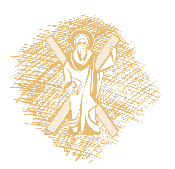 Α2. Τα υπόλοιπα 3Ps και η Τιμή (συνδιαστικά)
Το μίγμα ΜΚΤ πρέπει να δημιουργεί στους αγοραστές μια ισχυρή και διαφοροποιημένη εικόνα για το προϊόν και την επιχείρηση που το παράγει (και εμπορεύεται).
Άρα, και τα 4 Ps θα πρέπει να συντονίζονται-συνεργάζονται έτσι ώστε να δημιουργούν μια ομοιογενή εικόνα (να εκπέμπουν ίδια-κοινά-ομοιόμορφα ερεθίσματα), η οποία είναι σε θέση να πείσει τους αγοραστές.
Π.χ φανταστείτε ένα ειδικό προϊόν, με πολυτελή προβολή, αποκλειστική ή επιλεκτική διανομή να έχει χαμηλή τιμή…
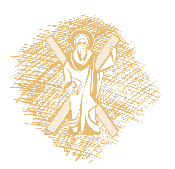 Α3. ΚΟΣΤΟΣ ΠΡΟΪΟΝΤΟΣ
Συνολικό κόστος = Σταθερά έξοδα + μεταβλητά έξοδα.
Το σταθερό κόστος η επιχείρηση το καταβάλλει ανεξάρτητα με το μέγεθος της παραγωγής (αποσβέσεις, ενοίκια, τόκοι δανείων κτλ.).
Αντίθετα, το μεταβλητό κόστος, αυξάνει όταν αυξάνει και η παραγωγή (κόστος πρώτων υλών, ημερομίσθια εργατών παραγωγής, προμήθειες επί των πωλήσεων κτλ). 
Διοικητική Λογιστική: υπολογισμός του Νεκρού Σημείου δηλ. του σημείου κύκλου εργασιών όπου η επιχείρηση δεν πραγματοποιεί ούτε κέρδος ούτε ζημιά.
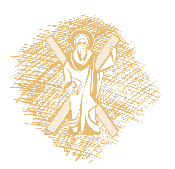 Β1. Τιμές των ανταγωνιστών
Για πολλές επιχειρήσεις αποτελεί τον σημαντικότερο παράγοντα προσδιορισμού της τιμής.
Υπάρχουν 3 επιλογές: 
1. Στο ίδιο επίπεδο με τον ανταγωνισμό.
2. Υψηλότερα από τον ανταγωνισμό.
3. Χαμηλότερα από τον ανταγωνισμό.
Κάθε επιχείρηση πρέπει να έχει έναν διαρκή μηχανισμό παρακολούθησης των τιμών για να αποφεύγονται οι δυσάρεστες εκπλήξεις…
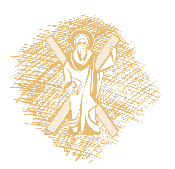 Β2. ΣΥΜΠΕΡΙΦΟΡΑ ΚΑΤΑΝΑΛΩΤΩΝ
Σε ποιο μοντέλο αγοραστικής συμπεριφοράς ανήκει η αγορά στόχος;
Τι εικόνα έχει η αγορά στόχος για το προϊόν μας;
Σε τι ποσότητες αγοράζουν το προϊόν μας; 
Πόσο συχνά αγοράζουν το προϊόν μας;
Τι ελαστικότητα ζήτησης ως προς την τιμή έχει η αγορά στόχος μας;
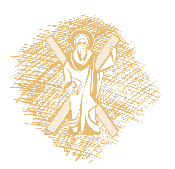 Β3. ΟΙΚΟΝΟΜΙΚΟ ΚΛΙΜΑ
Οικονομικός κύκλος οικονομίας: άνοδος,κρίση, κάθοδος, ύφεση.
Πληθωρισμός.
Απασχόληση-Ανεργία.
Εισοδηματική πολιτική.
Κίνητρα για επενδύσεις.
Φορολογικοί συντελεστές.
Είσοδος στην εγχώρια αγορά ξένων επενδυτών.
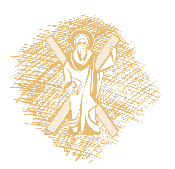 Β4. ΝΟΜΟΘΕΣΙΑ
Κρατικός παρεμβατισμός για έλεγχο αγοράς.
Διατίμηση προϊόντων (έλεγχο εφαρμογής έχει η αγορανομία).
Έλεγχος τιμής βασικών αγαθών π.χ. ψωμί, φάρμακα.
Πάταξη παραοικονομίας.
Πάταξη μαύρης αγοράς.
Πάταξη αισχροκέρδειας.
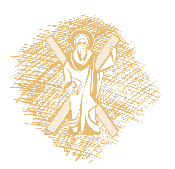 Βιβλιογραφία
Μάλλιαρης, Π. (2012), Εισαγωγή στο Μάρκετινγκ, Εκδόσεις Σταμούλη
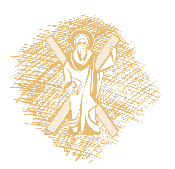 Σημείωμα Αναφοράς
Copyright Πανεπιστήμιο Πατρών, Ορφανίδης Φαίδων 2015. «Εισαγωγή στο Μάρκετινγκ» Έκδοση: 1.0. Πάτρα 2015. Διαθέσιμο από τη δικτυακή διεύθυνση:
https://eclass.upatras.gr/courses/BMA498/
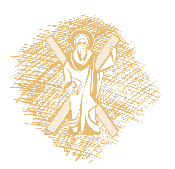 Χρηματοδότηση
Το παρόν εκπαιδευτικό υλικό έχει αναπτυχθεί στo πλαίσιo του εκπαιδευτικού έργου του διδάσκοντα.
Το έργο «Ανοικτά Ακαδημαϊκά Μαθήματα στο Πανεπιστήμιο Πατρών» έχει χρηματοδοτήσει μόνο την αναδιαμόρφωση του εκπαιδευτικού υλικού. 
Το έργο υλοποιείται στο πλαίσιο του Επιχειρησιακού Προγράμματος «Εκπαίδευση και Δια Βίου Μάθηση» και συγχρηματοδοτείται από την Ευρωπαϊκή Ένωση (Ευρωπαϊκό Κοινωνικό Ταμείο) και από εθνικούς πόρους.
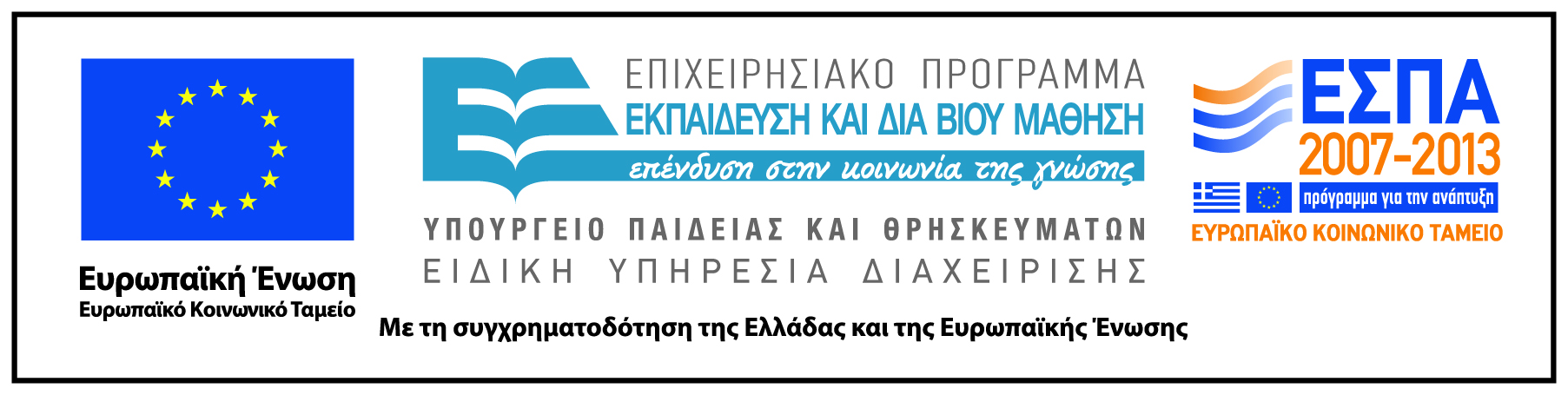 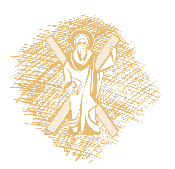 Σημείωμα Αδειοδότησης
Το παρόν υλικό διατίθεται με τους όρους της άδειας χρήσης Creative Commons Αναφορά, Μη Εμπορική Χρήση Παρόμοια Διανομή 4.0 [1] ή μεταγενέστερη, Διεθνής Έκδοση.   Εξαιρούνται τα αυτοτελή έργα τρίτων π.χ. φωτογραφίες, διαγράμματα κ.λ.π.,  τα οποία εμπεριέχονται σε αυτό και τα οποία αναφέρονται μαζί με τους όρους χρήσης τους στο «Σημείωμα Χρήσης Έργων Τρίτων».
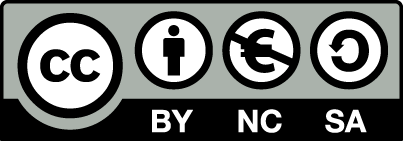 [1] http://creativecommons.org/licenses/by-nc-sa/4.0/ 

Ως Μη Εμπορική ορίζεται η χρήση:
που δεν περιλαμβάνει άμεσο ή έμμεσο οικονομικό όφελος από την χρήση του έργου, για το διανομέα του έργου και αδειοδόχο
που δεν περιλαμβάνει οικονομική συναλλαγή ως προϋπόθεση για τη χρήση ή πρόσβαση στο έργο
που δεν προσπορίζει στο διανομέα του έργου και αδειοδόχο έμμεσο οικονομικό όφελος (π.χ. διαφημίσεις) από την προβολή του έργου σε διαδικτυακό τόπο

Ο δικαιούχος μπορεί να παρέχει στον αδειοδόχο ξεχωριστή άδεια να χρησιμοποιεί το έργο για εμπορική χρήση, εφόσον αυτό του ζητηθεί.